HAZIRLAYAN 
GAZİ KÖKSOY
Siyer kelimesinin manası
LUĞAT MANASI: “tavır ve hareket, hayat tarzı, tutulan yol, gidişat, tabiat, tedbir ve idare”
İSTİLAHİ MANASI: Hz. peygamberin, hayatını konu edinen bilim dalı ve bu alana konu olan eserlere denir
SİYER İLMİNİN ÖNEMİYLE İLGİLİ SÖYLENMİŞ SÖZLER
RASULULLAH: ‘SİZE GECESİ GÜNDÜZ KADAR VE GİDİŞATI KOLAY BİR YOL BIRAKTIM’ (DARİMİ)SA‘D b. EBÛ VAKKĀS ve ZEYNELÂBİDÎN diyor ki: ‘BİZ COCUKLA-RIMIZA KURANDAN BİR SURE ÖĞRETİR GİBİ ONLARA HZ PEYGAMBERİN GAZALARINI ÖĞRETİRDİK’.İBN ŞİHÂB ez-ZÜHRÎ DİYOR Kİ: ‘SİYER İLMİ DÜNYA VE AHİRETİN HAYRIDIR.’MUHAMMED BİN SAD OĞLUNA DİYOR Kİ: ‘EVLADIM SİYERİ ÖĞREN BU ATALARINIZIN ŞEREFİDİR.’
NEDEN SİYER ÖĞRENMELİYİZ
RABBİMİZ EMRETTİĞİ İÇİN 
De ki: "Eğer Allah’ı seviyorsanız bana uyun ki Allah da sizi sevsin ve günahlarınızı bağışlasın. Allah çok bağışlayan, çok esirgeyendir.«(ali imran-31)
İçinizden Allah’ın lütfuna ve ahiret gününe umut bağlayanlar, Allah’ı çokça ananlar için hiç şüphe yok ki, Resûlullah’ta güzel bir örneklik vardır. (AHZAB-21)
اُسْوَةٌ حَسَنَةٌ (AHZAB-21) HZ İBRAHİM (MÜMTEHİNE-4)
BİR PEYGAMBERİN USVETÜN HASENE OLABİLMESİ İÇİN HAYATIN HER ALANINA SÖZ SÖYLEMESİ VE ÖRNEK OLMASI GEREKİR
2) KURANIN NE DEDİĞİNİ VE NE DEMEK İSTEDİĞİNİ DAHA İYİ ANLAMAK İÇİN
Faizin yasaklanışı (ali İmran 130)
KENDİNİZİ KENDİ ELLERİNİZLE TEHLİKEYE ATMAYIN AYETİ (BAKARA 195)
TEVBE 31. AYETİNİN TEFSİRİ
Şunu iyi biliniz ki bana Kur'an-ı Kerim ile birlikte onun bir benzeri de verilmiştir. (Ebu Davud, Sünnet, 6, İmare 33; Tirmizi, İlim 10)
İBN TEYMİYYE, İBN KESİR, İBN KUTEYBEYE GÖRE ONUN BENZERİNDEN KASIT SÜNNETTİR
İBN MESUDA GÖRE SÜNNETİN ÖNGÖRDÜĞÜ BÜTÜN DAVRANIŞLAR KURANIN İSTEDİĞİ HAREKETLERDİR
KURANIN OKUNUŞUNU HZ PEYGAMBER ÖĞRETTİ
3) RABBANİ VE NEBEVİ HAREKET METODUNU ÖĞRENMEK İÇİN
فَاسْتَقِمْ كَمَٓا اُمِرْتَ ‘EMROLUNDUĞUN GİBİ DOSDOĞRU OL’ (HUD -112) 
   فَاصْدَعْ بِمَا تُؤْمَرُ وَاَعْرِضْ عَنِ الْمُشْرِك۪ينَ ‘Sana emrolunanı açıkça söyle ve ortak koşanlardan yüz çevir’! (HİCR-94)
BUGÜN BİR COK CEMAAT VAKIF DERNEK İSLAMİ FALİYET YAPIYOR PEKİ HANGİSİ İSLAMI HAKİM KILMAK İÇİN Doğru BİR Metot TAKİP EDİYOR
4) HZ PEYGAMBERİN AHLAKINI ÖĞRENMEK İÇİN
وَاِنَّكَ لَعَلٰى خُلُقٍ عَظ۪يمٍ  ‘SEN BÜYÜK BİR AHLAK ÜZERESİN’ (KALEM-4)
Hz. Ayşe'nin Rasûlullah’ın (s.a.s.) Ahlâkını Soranlara: “Siz Kur’ân okumuyor musunuz?” O’nun Ahlâkı Kur'an'dı.” (EBU Hanife, 1962: 169-170; Müslim, 1992)
Peygamberimiz (s.a.s.): “Ben, güzel ahlâkı tamamlamak için gönderildim.” (İmam Mâlik, Muvatta, Husnu’l-Hulk, 8) buyurmuştur.
“Mizân’da güzel ahlâktan daha ağır basan bir şey yoktur. Güzel ahlâk sahibi, ahlâkı sayesinde, namaz ve oruç sahibinin derecesine ulaşır.” (Tirmizî, 1992: Birr, 62).
5) İDEAL BİR İNSAN OLMANIN VE İDEAL BİR MÜMİN OLMANIN YOLLARINI ÖĞRENMEK İÇİN
İNSANIN KENDİ NEFSİ İLE OLAN BAĞI
İNSANIN ALLAH İLE OLAN BAĞI
İNSANIN BAŞKA İNSANLARLA OLAN BAĞI
İNSANIN EŞYA VE EVREN İLE OLAN BAĞI
وَكَذٰلِكَ اَوْحَيْنَٓا اِلَيْكَ قُرْاٰنًا عَرَبِيًّا لِتُنْذِرَ اُمَّ الْقُرٰى وَمَنْ حَوْلَهَا وَتُنْذِرَ يَوْمَ الْجَمْعِ لَا رَيْبَ ف۪يهِۜ فَر۪يقٌ فِي الْجَنَّةِ وَفَر۪يقٌ فِي السَّع۪يرِ 

‘Şehirlerin anası (olan Mekke'de) ve onun çevresinde bulunanları uyarman ve asla şüphe olmayan toplanma günüyle onları korkutman için, sana böyle Arapça bir Kur'an vahyettik. (İnsanların) bir bölümü cennette, bir bölümü de çılgın alevli cehennemdedir. ’(ŞURA-7)
Siyer Coğrafyası dediğimiz zaman ilk aklımıza gelen yerler MEKKE, MEDİNE, TAİF Bu üç şehir, Siyer Coğrafyasının merkezidir.

BU COĞRAFYA İÇERİSİNDE BİR COK HUSUSİYETİ İÇİNDE BARINDIRMAKTADIR BUNLARIN HİKMETLERİNE KISACA DEĞİNELİM
1- YERYÜZÜNÜN İLK YERLEŞİM YERİ OLMASI
İlk insan ve ilk peygamber olan Hz. Âdem (as) ile annemiz Hz. Havva’nın Cennet’ten dünyaya gönderildiğinde, rivayetlere göre Hz. Âdem, Hindistan’a (Seylan Adası’na) Hz. Havva ise Cidde’ye indirilmiştir. Bir müddet birbirlerini aramış, en son Arafat’ta buluşmuşlardır VE BURADA YAŞAMIŞLAR BURADA VEFAT ETMİŞLERDİM

Mekke’nin, Kur’an’da “Ümmü’l-Kurâ/Şehirlerin Anası”2 diye isimlendirilmesi de bundandır
2- YERYÜZÜNÜN İLK MABEDİNİN MEKKE’DE OLMASI
اِنَّ اَوَّلَ بَيْتٍ وُضِعَ لِلنَّاسِ لَلَّذ۪ي بِبَكَّةَ مُبَارَكًا وَهُدًى لِلْعَالَم۪ينَۚ ‘Şüphesiz, âlemlere bereket ve hidayet kaynağı olarak insanlar için kurulan ilk ev (mâbet), Mekke'deki (Kâbe)dir.’ (ALİ İMRAN-96)

Hz. Âdem, Hz. Havva ile birlikte Mekke’de yaşamaya başlayınca, Cennet’te meleklerin etrafını tavaf ettikleri Beytü’l-Mamur’u özlemiş, Allah’tan ibadet maksadı ile böyle bir evin dünyada da olmasını istemişlerdi. Rabbimizde bu izni verince, ya melekler, ya Hz. Âdem yeryüzünün ilk mabedi olan Kâbe’yi inşa etmişlerdi
3- COĞRAFİ KONUMU İTİBARİYLE YERYÜZÜNÜN TAM MERKEZİNDE YER ALMASI
Tarihte Mekke, Batnü’l-Ard/Yeryüzünün Göbeği diye adlandırılmıştır.9 Gerçekten de yapılan bazı araştırmalar bunu doğrulamakta, Mekke’nin yerkürenin tam merkezi olduğunu söylenmektedir. Burası Dünya’nın tam merkezinde, göbeğinde ve üç önemli kıtanın kesiştiği bir bölgededir. Asya, Afrika ve Avrupa’nın en önemli birleşim noktasıdır. Bu konuda Siyer Atlas'ında şu bilgiler verilmiştir
4- GÖNDERİLEN BİRÇOK PEYGAMBERE ZEMİN OLMASI
Kur’an’ın adını andığı birçok peygamber ve kıssalarını anlattığı Ashap-ı Kehf, Ashap-ı Uhdud, Ashâb-ı Karye, Tübba Kavmi, Re’s halkı, Sebeliler ve daha niceleri, hep aynı coğrafyada yaşamışlardır. Bu peygamberlerin ortak zeminleri Nil ile Fırat arasında kalan yerlerdir. Ama özellikle Siyer’in kalbi sayılan Mekke, Medine ve Kudüs şehirleri, Hz. İbrahim, Hz. İsmail, Hz. İshak, Hz. Musa, Hz. Harun, Hz. Yakup, Hz. Yusuf, Hz. Zekeriya, Hz. İsa ve diğer peygamberlerin yaşadıkları zeminler olmuştur
5- TİCARİ/EKONOMİK SAHADA MERKEZİ BİR ÖZELLİĞİ OLMASI
Bu günkü uluslararası ticaret fuarlarını andıran panayırların birçoğu o bölgede kurulur, başta Hindistan , Çin, Bahreyn, İran, Yemen ve Şam bölgesi olmak üzere, dünyanın birçok farklı bölgesinden tüccarlar oraya gelir, bölge tüccarları da birçok ülke ve şehre ticaret için giderlerdi. Mina, Mecenne, Zü’l Mecaz ve Ukaz panayırlarında ciddi oranda bir ticaret yapılır, bölgenin iki liman şehri olan Suhar ve Deba ile birlikte, ticaretin büyük bir bölümü orada olurdu
EHLİ KİTABIN HABERLERİ
Hatırla ki, Meryem oğlu İsa: Ey İsrailoğulları! Ben size Allah'ın elçisiyim, benden önce gelen Tevrat'ı doğrulayıcı ve benden sonra gelecek Ahmed adında bir peygamberi de müjdeleyici olarak geldim, demişti. Fakat o, kendilerine açık deliller getirince: Bu apaçık bir büyüdür, dediler. (saff-6)

Kendilerine kitap verdiklerimiz onu (o kitaptaki peygamberi), öz oğullarını tanıdıkları gibi tanırlar. Buna rağmen onlardan bir gurup bile bile gerçeği gizler. (Bakara-146)
Bir gün Hz. Ömer ona bu ayeti sorar, der ki: “Gerçekten siz (Yahudiler) öz oğullarınızı tanıdığınız gibi Peygamberimizi tanır mıydınız?” Abdullah b Selam: “Evet, ey Ömer! Tanırdık, hatta öz oğullarımızdan daha fazla tanırdık. Çünkü oğullarımızın bize ait olduklarını biz iddia etsek de, onu en iyi hanımlarımız bilir. Belki bizim sandığımız çocuklar bizden olmayabilir. Ama biz Peygamberimizin son Nebi olduğu hususunda o kadar net bilgilere sahiptik ki, bu konuda en ufak bir şüphe duymuyorduk.” diyecektir. Hz. Ömer bu samimi ikrarları duyunca dayanamayacak, Abdullah b. Selam’ı alnından defaatle öpecekti
Bu hadiseye benzer bir rivayeti, ileride Peygamber evinin hanımı olacak Safiyye validemiz anlatır. Der ki: “Peygamberimizin Medine’ye hicret ettiği günlerde babam Huyey ile amcam Ebû Yasir’in konuşmalarına şahit oldum. Amcam, babama soruyor: ‘Bu gerçekten O mu? (Yani son peygamber mi?)’ Babam: ‘ Vallahi de O’ diyordu. Amcam: ‘İyi bakıp gözlemleyebildin mi? Gerçekten O’nu tanıdın mı?’ diye soruyor, babam ise: ‘Evet, O’nu tanıdım!’ diyordu. Amcam bu sefer: ‘Peki, onun hakkında ne düşünüyorsun?’ diye soruyor, babam: ‘Vallahi! Yaşadığım müddetçe O’na karşı olacağım!’ diyordu.”
Yahudilerin nasıl son elçinin yolunu gözlediklerine dair bir rivayeti de Peygamber Şairi Hassan b. Sabit şöyle aktarır: “Ben Medine’de yedi, sekiz yaşlarında bir çocukken, bir sabah erken saatlerde, Yesrib kalelerinin üzerinden bir Yahudi’nin şöyle seslendiğini duydum: “Ey Yesrib Halkı! Vallahi bu gece beklenen Ahmet'in yıldızı doğdu. Bu gece son elçinin doğumu gerçekleşti.”
“Mesih şöyle dedi: Artık ben sizinle söyleşemem. Çünkü âlemin reisi geliyor. Bende asla onun nesnesi yoktur.”(Yuhanna, bab: 14, ayet: 30)
ZERDÜŞTLER
Özellikle eski İran/Pers İmparatorluğu’nun miladi 6. ve 7. yüzyıllarda resmi dini olan Zerdüştlük ya da bilinen adı ile Mecusilik (Mezdekîlik) ateşe kutsiyet atfeden bir yapıya sahipti. Muhtemelen Allah’ın gönderdiği bir Peygamber olan Zerdüşt, kavmine vahyin mesajlarını diğer peygamberler gibi iletmişti, ancak o da zamanla tahrif atlara uğramıştı. Günümüzde Zerdüşt’e izafe edilen bazı kutsal metinlere sahibiz. Vesta ve Zend Avesta diye bilinen bu kutsal metinlerin satır aralarında biz yine o son elçiye dair müjdeleri okumaktayız
Kutsal kitaplarının Desatir babının 14 numaralı ayetinde şu ifadeler geçmektedir: “İranlıların ahlak seviyesi düştüğünde, Arabistan’da bir nur doğacaktır. Takipçileri onun tahtını, dinini ve her şeyini yükseltecektir. Bir bina inşa edilmişti (Kâbe’ye işaret ediyor) ve onun içinde, ortadan kaldırılacak pek çok putlar bulunmaktaydı. Halk, yüzünü ona doğru dönüp ibadet edecektir. Takipçileri, İran, Taus ve Belh şehirlerini alacak ve İran’ın pek çok akıllı adamı, onun takipçilerine katılacaktır.”
HANİFLER
Hanifler, kendilerini bölgenin şirk inancından soyutlayıp, İbrahimî dine nispet eden, fetret döneminin müminleriydi. Onlar da son elçinin yolunu gözlüyorlardı. Mesela onlardan biri Efendimiz’in (sas) yedinci göbekten dedesi Ka’b b. Lüey’di. 32 Ka’b b. Lüey, Kureyşlileri Cuma günleri Kâbe’nin avlusunda toplar, gelecek son Nebi’den bahisler açar, yaşlı “Acaba ben ona yetişebilecek miyim?” gözlerle ötelere bakarak; diye özlem ve hasretini dile getirirdi
İbn Heyyeban… Şam’da başlayan hakikat arayışını Yahudilikte bulduğunu zannederek, içindeki yangını dindirmek adına Yesrib’e gelen o yiğit insan, bir müddet Medine’de kalınca: “Hayır bu son elçinin getireceği din olamaz” diyerek, onlardan yüz çevirip, kendi halinde yaşamaya çalışırken, her seferinde: “Gölgesi başımda gezen sultan nerde kaldın” diye, son elçinin yolunu gözlerdi. O bir gün Benî Kurayza mahallesinde Yahudileri toplamış onlara son elçiden bahisler açmış ve demişti ki: “Ey Yahudi Topluluğu! Tüm işaretler belirmiştir, O’nun gelişi an meselesidir. Sakın ha O geldiği zaman O’na karşı gelmeyin! Eğer O’na karşı gelirseniz Allah O’nun eliyle sizi alçaltır, hepinizi O’na esir eder.” 34 Bu söz yıllar yılı Benî Kurayza Yahudileri arasında yankılanıp, duracaktı. Ne zaman ki Hicretin 5. yılında Efendimiz, yaptıkları ihanet neticesinde onları esir aldı o zaman: “Keşke İbn Heyyeban’ı dinleseydik!” deyip, pişmanlıklarını dile getireceklerdi.
HZ PEYGAMBERİN NESEB SİLSİLESİ
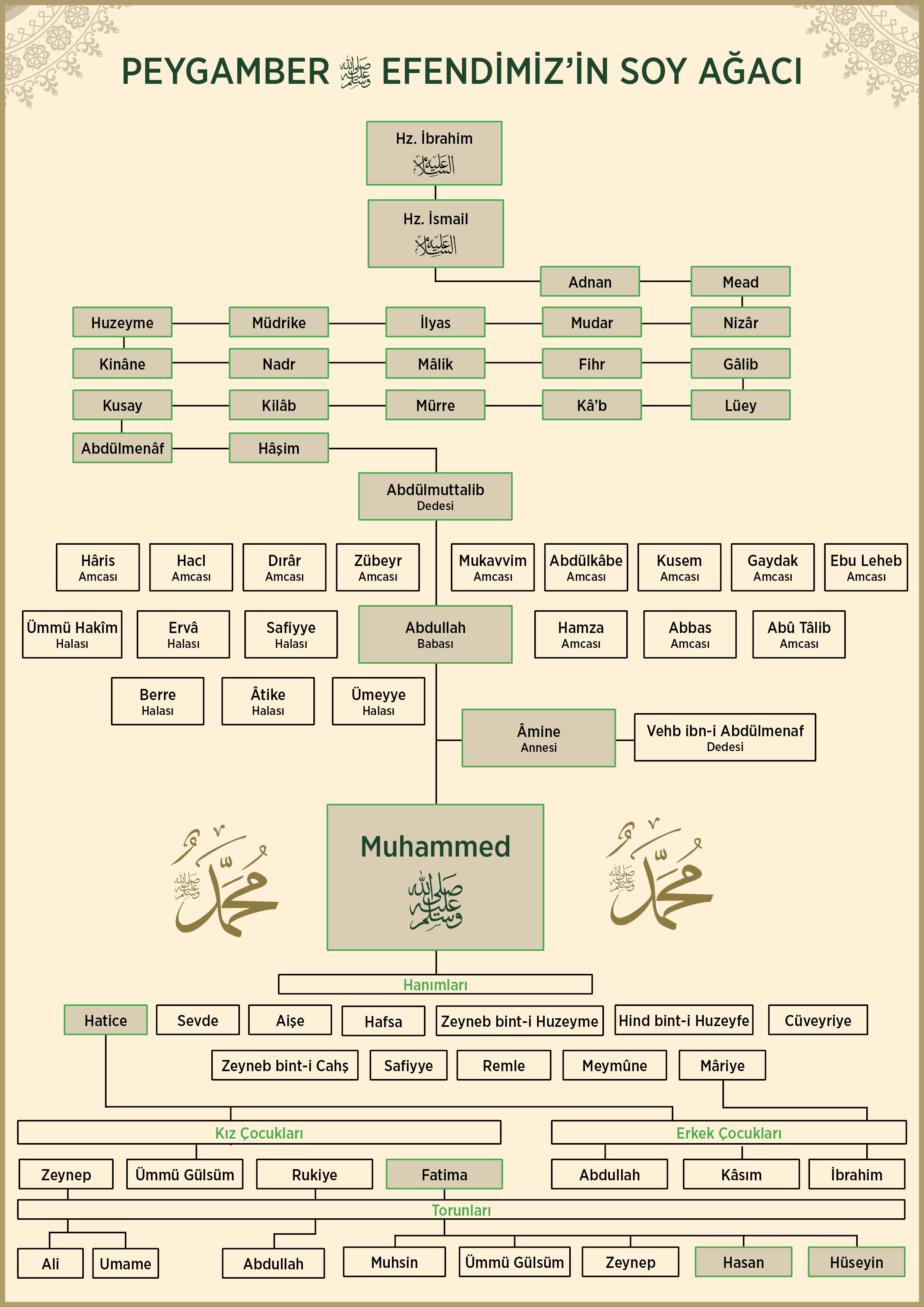 HZ PEYGAMBERİN MEŞHUR DEDELERİ
KUSAY: (Hz. peygamberin dördüncü kuşaktan dedesi) ‘Teşkilatçılığı, idareciliği, adaletli kararları, Mekke'nin meclisini idare etmek, kusay Mekke'de  istisnasız herkes tarafından sevilip sayılırdı 
Haşim: (Hz. peygamberin ikinci kuşaktan dedesi) ‘son derece cömertti Mekke kıtlık yıllarını yaşarken kıtlık gecene kadar bütün Mekke halkına ekmek dağıttı haşim üstün cesaretli kabiliyetli ve herkes tarafından sevilen bir yönü olduğu için ismi ailesine ve soyuna ad olmuştur
Abdulmuttalip: (Hz. peygamberin birinci kuşaktan dedesi) ‘Mekke'nin reisi, zemzemi yüzyıllar sonra bulan kişi, oğlu Abdullah'ı Allah için kurban etmek istemesi, ebrehe karşısındaki tavrı, oğlu Abdullah'ı amineyle evlendirmesi(Abdimenaf oğulları)
Peygamberimizin dünyaya teşrifleri sırasında doğumuna şahit olan kadınların yaşadıkları!
Annesinin dilinden
Şifa hatun
Fatıma hatun
Evin nurla dolması
Gökteki yıldızlar sanki üzerimize dökülecekti
Rüyasında kendisine Muhammed ismini koymasının söylenmesi
Doğuda, batıda ve kabenin üstünde bayrak
Nur görmesi ve bu nurun aydınlığında samın saray ve köşklerini seyretmesi
Doğu ve Batı nurla doldu
Bu anları hiç unutmadım Hz. peygamber peygamberliğini ilan eder etmez hemen iman ettim
Hz peygamberin dünyaya teşrifleri sırasında meydana gelen hadisler
.
HZ PEYGAMBERİN SÜT ANNEYE VERİLMESİ
SÜVEYBE HATUNUN EMZİRMESİ
ÇOCUKLARI SÜTANNEYE VERME ADETİ
SAD BİN BEKİR OĞULLARI
İLK BEREKET
DEVELERİN MEMELERİNİN SÜTLE DOLMAS
YAYLANIN KURAKLIKTAN KURTULMASI
HZ PEYGAMBERİN 4 YIL ORDA KALMASI
HZ PEYGAMBERİN GÖGSÜNÜN YARILMASI
HZ PEYGAMBERİN MEKKEYE DÖNÜŞÜ
HZ PEYGAMBERİN 6 YAŞINDAN SONRA YETİM KALMASININ HİKMETLERİ
BABASINDAN VE DEDESİNDEN ALDIĞI EĞİTİM ÜZERE OLMAMASI 
AMCASININ İMANSIZ ÖLMESİ 
ALLAHIN HİMAYESİNDE BÜYÜMESİ, NEFSİ MALA VE MEVKİYE MEYLETMESİN
daha çok koruma hisleriyle yetişsin yetimlerin, himayeye muhtaçların yaşadığı halleri ya­şamıştır ki zayıf kesimlerin hallerini daha iyi bilsin ve ezilen, itilen geniş halk tabakalarını DAHA İYİ ANLASIN
HZ PEYGAMBERİN 12 YAŞINDAN 38 YAŞINA KADAR OLAN HAYATI
AMCASIYLA ŞAMA GİDİŞİ
RAHİP BAHİRANIN MÜŞAHEDE VE TESBİTİ
RAHİP BAHİRANIN EBU TALİPLE GÖRÜŞMESİ
HZ PEYGAMBERİN CAHİLİYE DÖNEME KÖTÜLÜKLERİNDEN UZAK KALIŞI (HİKMETLERİ. . .)
HZ PEYGAMBERİN HILFU’L-FUDUL CEMİYETİNİN KURUCULARI ARASINDA YER ALMASI
HZ PEYGAMBERİN ŞAMA İKİNCİ GİDİŞİ HZ HATİCENİN VE TESPİTLERİ KÖLE MEYSERENİN HZ PEYGAMBER ÜZERİNDEKİ GÖZLEMİ
RAHİP NASTURANIN MEYSEREYLE GÖRÜŞMESİ
HZ HATİCENİN HZ PEYGAMBERİN ÜSTÜNDE BULUTLARI GÖRMESİ 
HZ HATİCENİN KÖLE MEYSEREYLE GÖRÜŞÜP HZ PEYGAMBERE KARŞI HAYRANLIĞININ ARTMASI
HZ HATİCENİN VARAKA BİN NEVFEL İLE GÖRÜŞÜP İZLENİMLERİNİ VE DUYUMLARINI VARAKA ANLATMASI 
VARAKANIN MUHAMMEDİN PEYGAMBER OLACAĞINI SÖYLEMESİ
HZ HATİCENİN HZ PEYGAMBERE EVLENME TEKLİFİNDE BULUNMASI
 DÜĞÜN MERASİ
 HZ PEYGAMBERİN ZEYD BİN HARİSEYİ EVLATLIK EDİNMESİ
KABENİN YENİDEN İNŞA EDİLMESİ
HZ PEYGAMBERİN HAKEMLİĞİ (HİKMETLERİ)
HZ PEYGAMBERİN YANINA HZ ALİYİ ALMASI
Hz peygambere ilk vahiy gelmeden önceki durum
HZ PEYGAMBER HİRADA NE YAPIYORDU
HARAMLARDAN UZAK KALMAK İSTEMESİ
HUZURLU BİR ORTAM ARAMASI
ALLAHLA BAŞBAŞA KALMAK İSTEMESİ
ŞİRKE GİRİLMEYEN MEKAN ARAMASI
*UZLETİN İSLAM DAVASINDAKİ YERİ
HZ PEYGAMBERİN PEYGAMBERLİĞİNİN HEMEN ÖNCESİNDE ZUHUR EDEN UZLETTE BÜYÜK BİR MANA VARDIR (RAMAZAN EL BUTİ)
İSLAM DAVETCİLERİ İÇİN BÜYÜK ÖNEME HAİZDİR
BİR KİMSE İSLAMIN BÜTÜN FAZİLETLERİNİ KENDİSİNDE BARINDIRSA BÜTÜN İBADETLERİ YAPSADA KENDİSİNE BİR UZLET ZAMANI BELİRLEMEDEN NEFİS MUHASEBESİ YAPMADAN KAİNATI TEFEKKÜR ETMEDEN İSLAMI BÜTÜN YÖNLERİYLE ANLAMIŞ SAYILMAZ
NORMAL BİR İNSAN İÇİN BİLE DURUM BUYKEN İSLAM DAVETCİSİNİN DURUMUNU VARIN SİZ DÜŞÜNÜN
İNSAN NEFSİNDE ÖYLE HASTALIKLAR VARDIR Kİ, ANCAK İNSANLARDAN, DÜNYANIN GÜRÜLTÜ VE PATIRDISINDAN UZAK BİR ŞEKİLDE GERCEKLEŞTİRİLEN NEFİS MUHASEBESİ İLE TEDAVİ EDİLİR
HER NE KADAR KİŞİ DAVET, İRŞAD VE VAAZ İŞLERİYLE MEŞGUL OLSADA GENEDE KALBİNDE BİRCOK NEFSİ HASTALIK BARINDIRABİLİR BUNDAN KURTULMANIN TEK YOLUYSA: KİŞİ ARA SIRA NEFSİYLE BAŞBAŞA (UZLETE CEKİLİP) KALIP BU HASTALIKLARIN MAHİYETİNİ DÜŞÜNÜP HER AN RABBİNE MUHTAC OLDUĞUNU HATIRLAMALIDIR
DAVET EHLİNİN HAYATINDA COK ÖNEMLİ BİR HUSUS DAHA VARDIR…
ODA ŞÜPHESİZ Kİ KALPTE; ALLAH SEVGİSİNİN OLMASIDIR
İLK VAHİY HİRADA
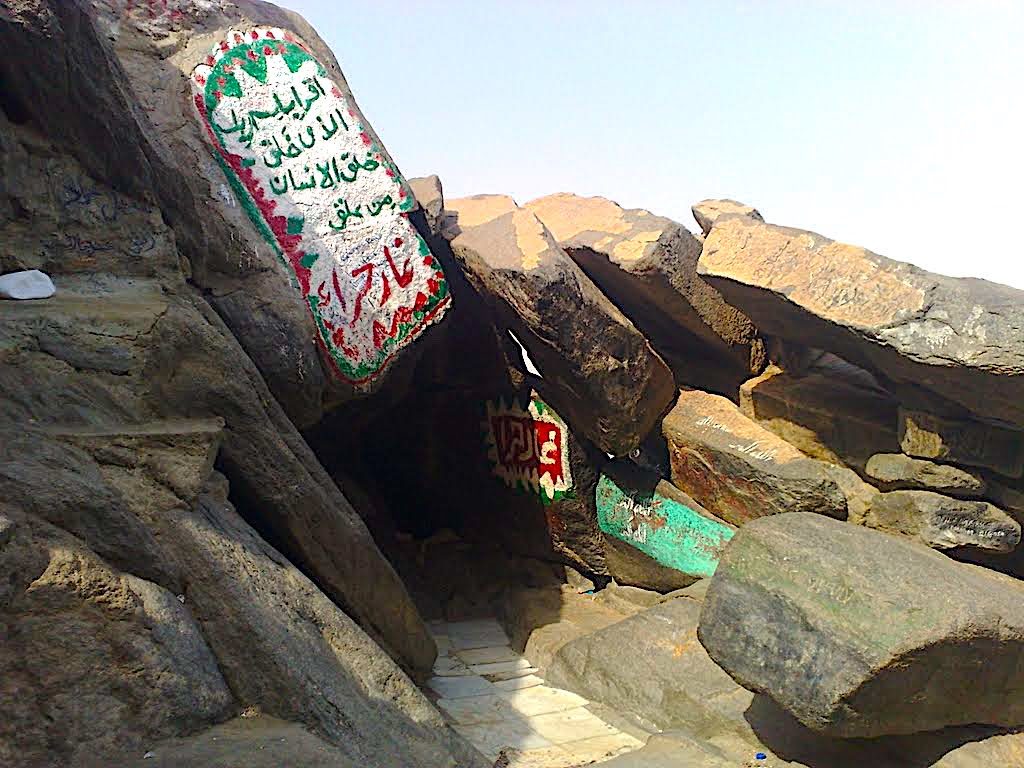 Ramazan ayının 17. Pazartesi gecesiydi Hz. Peygamber ilk vahiyi Cebrail'den aldı

Yaratan Rabbinin adıyla oku! (ALAK-1)
 O, insanı bir aşılanmış yumurtadan yarattı. (ALAK2)
 OKU RABBİN EN BÜYÜK KEREM SAHİBİDİR (ALAK-3)
 O RAB Kİ KALEMLE YAZMAYI ÖĞRETTİ (ALAK-4)
 İNASANA BİLMEDİĞİ ŞEYLERİ ÖĞRETTİ (ALAK-5)
Hz peygamber ayetleri tekrar etti ve ayetler hem kalbine hem de diline yerleşti ve sonrasında Cebrail birdenbire kayboldu
Hz peygamber sonra vahyin heyecanı ve haşyetiyle evine yöneldi giderken de bir çok mucizeye şahit oldu yoldaki canlılar kendisine selam veriyordu
Evine varır varmaz beni örtün diyebildi sadece Hz. Hatice derhal onu örttü
Hz peygamber uyandıktan sonra Hz. Hatice'ye ‘korkuyorum ey Hatice bana bir zararın gelmesinden korkuyorum’
Hz Hatice; Allah senin gibi bir kulunu utandırmaz, ben biliyorum ki; sen sözün doğrusunu söylersin, emanete riayet edersin, akrabalarını ve komşularını gözetirsin, fakirleenre yardım edersin garipleri evinde ağırlarsın, zalime karşı mazlumun yanında olursun vallahi ben senin bu ümmetin peygamberi olacağını ümit ederim (Buhari)
Hz Hatice vakit kaybetmeden Hz. peygamberi varaka bin nevfele götürdü
Varaka bin nevfel ‘Kuddüs, kuddus! Bu gördüğün melek allanın Musa peygambere gönderdiği ruhul Kudüs'tür namusu Ekber'dir sende bu ümmetin peygamberisin. Ah ne olurdu, yeni dine halkı çağırdığın zaman bende genç olsaydım kavmin seni yurdundan çıkaracakları zaman sağ olsaydım!
Vahyin bir ara kesilmesi
Görüş; 40 gün
Görüş; 6 ay
Görüş 3 yıl
Vahyin bir ara kesilmesinin hikmetleri
Allah Resul'ü ilk vahiy karşısında fazla telâş duymuş ve ruhu âdeta vahyin ağırlığıyla sarsılmıştır. Bu durumda ruhunun ve sair latifelerinin biraz sükûn bulması ve daha sonra gelecek vahye hazırlanması için bu hâdise vuku bulmuştur.
ıstırap ve elemlere dayanmaya şimdiden alıştırılması
Vahye, daha fazla iştiyak duymasını temin
Vahyin tekrar gelmeye başlaması
Hz peygamber anlatıyor; "Birgin giderken, aniden, gökyüzünde bir ses işittim. Başımı kaldırıp baktığımda Hirada bana gelen Meleği (Cebrail) yerle gök arasında bir kürsü üzerinde oturmuş gördüm. Ürpererek yere çöktüm. Evime dönüp, 'Beni örtünüz, beni örtünüz.' dedim. Bunun üzerine Yüce Allah şu ayetleri indirdi:
MÜDDESSİR (1-5)
 EY ÖRTÜYE BÜRÜNEN (RESULÜM)
KALK VE UYAR
RABBİNİ YÜCELT
ELBİSENİ TEMİZLE
 KÖTÜ ŞEYLERİ TERK ET
Hz peygamberin peygamberliğini açıklaması
وَاَنْذِرْ عَش۪يرَتَكَ الْاَقْرَب۪ينَۙ (şuara-214) ‘’önce yakın akrabalarını uyar’’ ayetiyle Hz. peygamber açıktan davete başladı akrabalarını yemeğe davet etti 
فَاصْدَعْ بِمَا تُؤْمَرُ وَاَعْرِضْ عَنِ الْمُشْرِك۪ينَ (hicr-94) emrolunduğunu açıkça söyle ayetiyle Hz. peygamber safa tepesine çıkıp bütün Mekkelilere kendisinin Allah tarafından gönderilmiş bir peygamber olduğunu insanlara duyurdu
Hz peygamberin görmüş olduğu eziyetler
Ebu leheb: Hz. peygamberin kapısının önüne pislik dökmesi, ukaz panayırında Hz. peygamber insanlara tevhidi anlatırken geliyor insanlara onun deli olduğunu söylüyordu
Ebu cehil; Hz. peygamberi öldürmeye kalkışması
İslam dinine yeni girmiş Müslümanların gördüğü eziyetler
Yasir ve Sümeyye şehit edildi İslam'ın ilk şehitleri
Ammar bin yasire uygulanan işkenceler
Hz bilali kızgın topraklara yatırıp üstüne kaya parçası koymaları, boynuna ip takıp Mekke sokaklarında dolaştırmaları
Habbab bin eretin sırtının dağlanması
Eziyet gören Müslümanların kurtarılmasının önemi
bu insanlara yardım etmek; İslam toplumunda sosyal yardımlaşmanın zirvede olduğunu gösterir
İslam kardeşliğinin zirvede olduğunu bize gösterir
Zor zamanlarda Müslümana yardım etmenin allahın rızasını kazanmaya vesile olduğunu öğreniriz Hz. Ebu Bekir Allah katında yükselten bu amelleriydi
Köleler İslam dini sayesinde onurlu ve şerefli bir insana büründüler
Hz peygambere ve ashabına uygulanan bu eziyetlerin hikmeti
Yoksa Allah içinizden Cihat edenleri belli etmeden, sabredenleri ortaya çıkarmadan cennete gireceğinizi mi sandınız? (ali imran-142)
İnsanlar, imtihandan geçirilmeden, sadece «İman ettik» demeleriyle bırakılıvereceklerini mi sandılar? An dolsun ki, biz onlardan öncekileri de imtihandan geçirmişizdir. Elbette Allah, doğruları ortaya çıkaracak, yalancıları da mutlaka ortaya koyacaktır (ankebut-2,3)
(Ey müminler!) Yoksa siz, sizden önce gelip geçenlerin başına gelenler size de gelmeden cennete gireceğinizi mi sandınız? Yoksulluk ve sıkıntı onlara öylesine dokunmuş ve öyle sarsılmışlardı ki, nihayet Peygamber ve beraberindeki müminler: Allah'ın yardımı ne zaman! dediler. Bilesiniz ki Allah'ın yardımı yakındır.(bakara-214)
DARU’L ERKAMDA YAPILAN GİZLİ EĞİTİMİN AMACI
PRATİK VE TEORİK OLARAK MÜSLÜMANLARI EĞİTMEK
İSTİKRARLI VE DÜZENLİ OLARAK TOPLANILARAK, SAHABEYE LİDERİN ÖNEMİ VE LİDERE BAĞLILIK ÖĞRETİLİYOR
GEREKTİĞİNDE GİZLİ TOPLANTI NASIL OLUR MÜSLÜMANLARA BU ÖĞRETİLİYOR
YENİ İNEN KURAN AYETLERİNİN MÜSLÜMANLARA ÖĞRETİLMESİ
MANEVİ AZIK ELDE ETMEK
RUHLARINDAKİ CAHİLİYEYE AİT KALINTILAR TEMİZLEMEK
DÜZENLİ BİR ŞEKİLDE BİR ARAYA GELEREK CEMAAT OLMANIN ÖNEMİ ÖĞRETİLİYOR
BİR ARADA BULUNMALARI KENDİLERİNE OLAN ÖZ GÜVENLERİNİ, AZİM VE GAYRETLERİNİ ARTIRIYOR
Manevi BİR EĞİTİM OLARAK TEHECCÜT NAMAZININ FARZ KILINMASININ HİKMETİ
İLK OLUŞUM SÜRECİNDE İBADET, İTAAT VE NAFİLELER ÜZERİNDE YOĞUNLAŞMAK KADAR FAYDALI BİRŞEY YOKTUR. ÇÜNKÜ BU YÖNDEKİ CALIŞMALARIN RUH VE PSİKOLOJİ ÜZERİNDE COK BÜYÜK BİR ETKİSİ VARDIR KALPLERİN ALLAH İLE BULUŞMASI, BELA VE FİTNELERE KARŞI GÜCLENİP HAK YOLDA SEBAT ETMESİ HEP MANEVİ CEPHEYE YAPILAN EĞİTİMLER SAYESİNDE OLUR
GECE İBADETİNDE FAYDA KULA YÖNELİK BİR FAYDADIR. BU FAYDA KULUN ALLAH İLE ARASINDA GÜÇLÜ BİR İMAN BAĞI OLUŞMASINI SAĞLAR
GECE ALLAH İÇİN NAMAZ KILMAK VE ALLAHA DUA ETMEK ZORLUKLAR VE ENGELLER YOLUNDA EN BÜYÜK ZIRH VE SİLAHTIR
BUNUN NETİCESİNDE KUL BELALARA SABREDER ZORLUKLARA KATLANABİLİR ALLAH İÇİN KÜCÜK DÜŞÜRÜLMEYİ ÖNEMSEMEZ
İslam davetçileri Allah'a daima muhtaçtırlar yoldaki engellerden dolayı sürekli allaha ihtiyaç duyarlar bu ihtiyacıda ancak gece namazı giderir
Bu tarz eğitim uygulanmasıydı İslam halkası zayıf olarak büyürdü ancak bu eğitimin sayesinde İslam halkası sağlam temeller üzerine oturdu
Müşriklerin Ebu talibe şikayetleri Ebu talibin Hz. peygamberle konuşması
Müşrikler Ebu talibe gelerek; yeğenin putlarımıza küfür etti, dini inançlarımızı kötüledi, atalarımızın yanlış yolda olduğunu söyledi, Muhammed'e artık dur de yada aradan çekil
Ebu tali Hz. peygamberi karşısına aldı ve dedi ki; yeğenim kavminin putlarına ve onların dinlerine artık laf etme dedi
Hz peygamberde Ebu talibe amca; bilisinki güneşi sağ elime ayıda sol elime verseler ben genede davamdan vazgeçmem ya Allah bu dini hakim kılar yada bende bu uğurda can veririm dedi
Habeşistan'a hicret peygamberliğin 5. senesi
Müşrikler Müslümanlara eziyet uyguluyorlardı Hz. peygamberde ashabına dedi ki; siz yeryüzüne dağılsanız umuyorum ki Allah sizi tekrar bir araya getirir 
Sahabede nereye gidelim deyince Hz. peygamber; Habeş ülkesine gidin orada adil kral var onun yanında zulme uğramazsınız dedi
Hz peygamberin Müslümanları Habeşistan'a göndermesinin hikmeti
HİCRET İÇİN HABEŞİSTANIN SECİLMESİNİN HİKMETİ
HZ CAFERİN NECAŞİYLE KONUŞMASINDAN CIKARILACAK DERSLER
ÖNCELİKLE CAHİLİYENİN KÖTÜ YÖNLERİNİ ORTAYA DÖKTÜ VE DİNLEYENLERİN VİCDANINDA CAHİLİYEYE KARŞI NEFRET UYANDIRDI
İSLAMİYETİN GENEL KURALLARI VE TEMEL ESASLARIYLA İLGİLİ AZ, ÖZ VE KAPSAYICI BİR KONUŞMA YAPTI 
MÜSLÜMANLARIN BU DİNİ SECTİKLERİ İÇİN MARUZ KALDIKLARI BASKI VE ZULUMLERİ ANLATARAK MAZLUM DURUMDA OLDUKLARINI GÖSTERDİ
AŞIRIYA KACMADAN KARŞIDAKİ KİŞİYİ ÖVEREK KENDİLERİNE KARŞI ONUN KALBİNİ KAZANDI
PEYGAMBERLİĞİN 6. YILINDA HZ HAMZA VE HZ ÖMERDE MÜSLÜMAN OLDU
HZ ÖMERİN VE HZ HAMZANIN İSLAM DAVASINA KATILMASIYLA ARTIK İSLAM HALKASI GÜCLENMİŞTİ. ABDULLAH İBN MESUD HZ ÖMERİN MÜSLAMAN OLMASIYLA İLGİLİ DEMİŞTİRKİ; ÖMERİN MÜSLÜMAN OLMASI İSLAM İÇİN FETİH MÜSLÜMANLAR İÇİN BİR ŞEREF OLDU O MÜSLÜMAN OLDUKTAN SONRA BİZ NAMAZLARIMIZI ACIKTAN KILMAYA BAŞLADIK
HZ PEYGAMBERİN MÜŞRİKLERE GÖSTERDİĞİ MUCİZELERİ
MÜŞRİKLER HZ PEYGAMBERE GELEREK AYI İKİYE YARARSAN SANA İMAN EDERİZ DEDİLER HZ PEYGAMBER BUNU YAPTI ANCAK GENE İMAN ETMEDİLER
RUKANE B. ADDİ YEZİD MÜŞRİKLERİN SIRTI YERE DEĞMEYEN BİR PEHLİVANIYDI HZ PEYGAMBER SENİ YENERSEM MÜSLÜMAN OLURMUSUN DEDİ ODA TATM DEDİ HZ PEYGAMBER ONU 3 DEFA YERE DEVİRDİ ANCAK GENEDE İMAN ETMEDİ
HZ PEYGAMBER RÜKANEYE BAŞKA BİR MUCİZE DAHA O GÖSTERDİ KOCAMAN BİR AĞACA GEL DEDİ AĞACTA HIZLICA YANINA GELDİ GERİ GİT DEDİ BUNA RAĞMEN RÜKANE GENE İMAN ETMEDİ
Peygamberliğin 7. senesinde Müminlere 3 yıl sürecek olan ambargonun uygulanması
Müşrikler işkence ve zulüm yapmakla insanları dinlerinden ayıramıcaklarını gördüler ve bu sefer farklı bir yola başvurdular Hz. peygamberin ailesine ambargo uygulamaya karar verdiler
Haşim ve muttaliboğullarından kız alınmayacak kız verilmeyecek 
Haşim ve muttaliboğullarına bir şey satılmayacak ve bir şey alınmayacak
Müslümanların gösterdikleri sabır aslında garipsenecek bir şey değildi çünkü inandıkları din kıyamete günü bu sıkıntıların karşılığını kat kat alacaklarını söylüyordu davalarından dönmezlerse cennete gireceklerini biliyorlardı
3 yılın sonunda ambargo kaldırılıyor
Ebu talip müşriklere gelerek Muhammed Allahtan aldığı vahiyle sizin kabenin duvarına astığınız anlaşma maddelerini bir kurdun yediğini sadece bismillah yazan kısmın durduğunu söyledi eğer doğruysa bu işten vazgeçersiniz yok yanlışsa bende size öldürmeniz için Muhammed'i teslim edeceğim dedi ve müşrikler baktı ki anlaşma Ebu talibin dediği gibi kurt tarafından yenmiş ve böylece boykot kalktı
Hüzün yılı peygamberliğin 10. senesi
Hz peygamber bu yılda en çok sevdiği her fırsatta kendisini desteklediği amcası Ebu talibi kaybetti amcasını son anında dahi ıslama davet etti ancak amcası ben abdulmuttalibin dini üzereyim dedi ve kabul etmedi amcası ruhunu teslim edince Hz. peygamber istiğfar etti ancak Allah müdahale etti ve istiğfar etmemesini istedi
Hz peygamber bu yılda çok sevdiği eşi Hz. Hatice'yi kaybetti Hz. Hatice'yle ilgili buyurdu ki; kendi zamanındaki kadınların en hayırlısı Meryem'dir bu ümmetin kadınlarınında en hayırlısı haticedir başka bir hadistede Hz. Hatice ye allahın bizzat selam gönderdiğini ve cennete inciden yapılmış bir sarayın kendisine verileceğini onun içinde gürültünün parıltının ve düşünmenin ve de çalışmanın olmayacağını söylemiştir Hz. aişede Hz. peygamberin eşleri arasında Hz. Hatice'yi kıskandığım kadar kimseyi kıskanmadım Hz. peygamber sürekli Hatice'yi överdi demiştir
2 yıllık bir aradan sonra Hz. peygamber aişeyle sonrada sevdeyle nikahlandı
Hz peygamber taifte
Hz peygamber zeyd bin hadiseyle birlikte taife gittiler. taiflileri İslam'a davet etti ancak taifliler İslam'a girmeyi kabul etmediler ve efendimize büyük hakaretlerde bulunup Allah senden başka birisini bulamadı da seni peygamber olarak gönderdi dediler Hz. peygamber 10 gün taifte kaldıktan sonra rasulullaha taifi terk et dediler Hz. peygamber giderken buda yetmezmiş gibi yolda kendisini taşladılar Allah dağlar meleğini gönderip dağlar meleği; Hz. peygambere eğer istersen Ebu kubeys ile kuaykıan dağlarını müşriklerin deviririm dedi Hz. peygamberde kabul etmedi bir bağda dinlenirken köle adsasla tanıştı
Hz peygamberin taife gitmek istemesinin hikmetleri
İSRA VE MİRAC MUCİZESİ
سُبْحَانَ الَّذ۪ٓي اَسْرٰى بِعَبْدِه۪ لَيْلًا مِنَ الْمَسْجِدِ الْحَرَامِ اِلَى الْمَسْجِدِ الْاَقْصَا الَّذ۪ي بَارَكْنَا حَوْلَهُ لِنُرِيَهُ مِنْ اٰيَاتِنَاۜ اِنَّهُ هُوَ السَّم۪يعُ الْبَص۪يرُ
Isra; gece yürüyüşü demek
Miraç; göğe yükselmek demektir
Recep aynın 27. günü Cibril Hz. peygamberi Burak adında bir bineğe bindirip önce mescidi aksaya oradan göğe yükseltti
HZ PEYGAMBER MESCİDİ AKSAYA GELİNCE GELMİŞ GECMİŞ BÜTÜN PEYGAMBERLERE ORADA İKİ REKAT NAMAZ KILDIRDI
DAHA SONRA CİBRİL KENDİSİNE ÜC BARDAK UZATILIYOR BİRİNDE SU BİRİNDE ŞARAP BİRİNDEDE SÜT OLAN 3 BARDAK HZ PEYGAMBER SÜT OLANI ALIYOR VE CİBRİLDE EY MUHAMMED SEN FITRİ OLANI SECTİN SENİN ÜMMETİN DOĞRU YOLA İLETİLDİ BUYURUYOR
HZ PEYGAMBER CİBRİLLE 6 KAT SEMAYA YÜKSELTİLİYOR BİRİNCİ SEMAYA GELİNCE MELEK KİMDİR DEDİ CİBRİL MUHAMMED DEDİ MELEK GİRMEYE İZNİ VARMI DEDİ ODA VAR DEDİ İLK OLARAK ADEM A.S KARŞILADI
İKİNCİ KATTA İSA A.S VE HZ YAHYA KARŞILADI
ÜCÜNCÜ KATTA HZ YUSUF
DÖRDÜNCÜ KATTA HZ İDRİS
BEŞİNCİ KATTA HZ HARUN 
ALTINCI KATTA HZ HZ MUSA 
YEDİNCİ KATTA HZ İBRAHİMLE GÖRÜŞTÜ
Sidretül müntaha; Araplar bu kelimeye son sınır diyorlar
Cibril bundan sonrasına çıkamıyor orada Allah'la görüşüyor Hz. şişeye göre görmedi ibni abbasa göre gördü alimlerin çoğunluğuna göre dünya gözüyle görmedi
Miraçta Hz. peygambere verilen hediyeler;
Nitekim bir hadiste bu hediyeler şöyle ifade edilmiştir: “…Miraçta Hz. Peygamber (a.s.m)’e şu üç şey verildi:  Beş vakit namaz verildi, Bakara Suresinin son kısmı (Amenerresulu) verildi ve bu ümmetten Allah’a şirk koşmadan ölen kimsenin günahlarının bağışlanacağı hususu (söz verildi).” (bk. Müslim, İman, 279).
Hz peygamberin miracı ispat etmek için müşriklere sunduğu üç delil
Birinci delil; filan oğullarına filan vadide rastladım onlar devesini arıyorlardı onları develerine klavuzladım ben yoluma devam ettim
İkinci delil; dönüşümde dabhana geldim filanlara rastladım onlara ait su kabından su içtim 
Üçüncü delil; sizlere ait bir kervan tenim yokuşunda rastladım önde karamtırak bir deve vardı üzerinde biri siyah öbürü alaca renkte iki çuval bulunuyordu
Dördüncü delil; beytül makdisin nasıl bir yer olduğunu müşriklere tarif etmesi sonucu müşriklerin evet muhammed orayı doğru tarif etti demekki gitmiş diye tastik etmeleri
Mescidi aksa
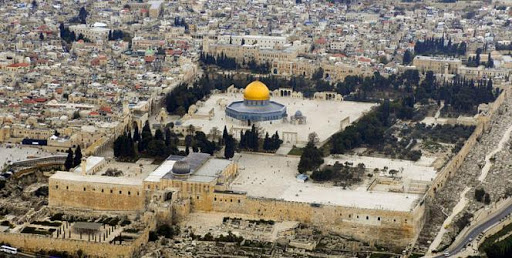 Medineli ilk Müslümanlar
Peygamberliğin 11. senesi hac mevsiminde Allah rasulü çadırları geziyor ve insanlara İslam'ı anlatıyordu akabe mevkinde 6 kişilik bir grup olan hazrec kabilesinden olan kimselerle karşılaştı ve onlara islamı anlattı onlarda iman ettiler
Davetci olan Hz. peygamber Medinelilerin peygamber bilgisini Yahudilerden öğrendiğini biliyordu ve direk kendilerine son peygamber olduğunu açıkladı burada davetçinin muhattabına olan yaklaşımının öneminide kavramış oluyoruz
1. Akabe biati
Peygamberliğin 12. senesinde gecen sene giden 6 kişi şimdi 12 kişiyle Hz. peygambere gelip akabe mevkinde biat ettiler bu olaya 1. akabe biati diyoruz
Biat ettikleri maddeler şunlardır;
Allaha hiçbir şeyi ortak koşmamak, hırsızlık yapmamak, zinada bulunmamak, çocukları öldürmemek, kimseye iftira etmemek, hiçbir hayırlı işe karşı çıkmamak üzere Hz. peygambere biat ettiler
1. Akabe biatında bizi ilgilendiren noktalar şunlardır
İSLAMİ SİYASET, 12 KİŞİ VE MUSAB BİN ÜMEYİR SAYESİNDE TAMAMEN İSLAMIN YAYILMASINA YÖNELİKTİR
YAPILAN BİAT’E KADIN BİATININ DENMESİNİN SEBEBİ CİHADIN HENÜZ FARZ KILINMAMASINDAN DOLAYIDIR
EN BELİRGİN ÖZELLİKSE HZ PEYGAMBER KENDİSİNİ TEMSİL EDEN MUSABI ONLARLA BİRLİKTE MEDİNEYE GÖNDERMİŞTİR ORADAKİ İNSANLARA İSLAMI ANLATACAK VE YENİ DİNE GİREN KİMSELERE ALLAHIN AYETLERİNİ OKUYACAKTI
MUSAB SİYASEİ ZEKA, HİKMET VE SAĞDUYU SAYESİNDE EVS VE HAZREC KABİLESİNİN YÖNETİCİLERİNİN İSLAMA GİRMESİNİ SAĞLADI VE BÖYLECE MEDİNE HER YÖNDEN BİR YIL İÇERİSİNDE HZ PEYGAMBER İÇİN HAZIR HALE GELDİ
2.AKABE BİATI
Medineli Müslümanlar ya rasulullah bizler sana ne üzerine biat edeceğiz diye sordu;
Rasulullahta: her halükarda dinleyip biat edeceğinize, bollukta ve darlıkta infak edeceğinize, iyiliği emredip kötülüğe engel olacağınıza, kınayanın kınamasına aldırmadan Allah yolunda çalışacağınıza, memleketinize geldiğimde bana yardım edip kendinizi eşlerinizi ve çocuklarınızı koruduğunuz gibi beni koruyacağınıza dair bana söz verin
Medine'ye hicretin başlaması
Medineli Müslümanlar artık Hz. peygamberi bekliyordu çünkü Hz. peygambere artık Mekke dar geliyor Hz. peygamberin müşrikler davet çalışmalarına dahi engel oluyorlardı Medine'deyse yüzlerce Müslüman Hz. peygamberin yolunu gözlüyordu Hz. peygamberde bian önce Medine'nin İslam merkezi haline gelmesini istiyordu
Mekkeli Müslümanlar Hz. peygambere gelerek hicret için izin istedi ancak henüz hicret izni verilmemişti bir kaç gün sonra Hz. peygamber hicret iznin verildiğini ve Müslümanların medineye gitmesini söyledi